Система профессионального образования Тульской области: общая социально-экономическая характеристика. Факторы, определяющие  условия функционирования системы.  Внешние запросы к системе.
Директор 
ГП ОО ТО «Тульский сельскохозяйственный колледж имени И.С. Ефанова», 
Председатель Совета Директоров ОУ СПО ТО, к.э.н., доцент, член-корреспондент РАЕН 
Глотов Олег Анатольевич
[Speaker Notes: Заголовок. Слайд № 1]
Федеральное законодательство РФ и Тульской области в сфере образования
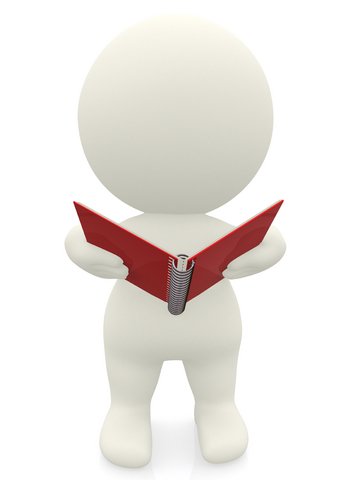 [Speaker Notes: Изменения запроса к системе профессионального образования со стороны государства.
Слайд № 2]
Перечень законов  Тульской области, разработанных министерством образования Тульской области в период с сентября 2013 по август 2014 года(из них 9 Законов Тульской области, 36 Постановлений Правительства Тульской области)
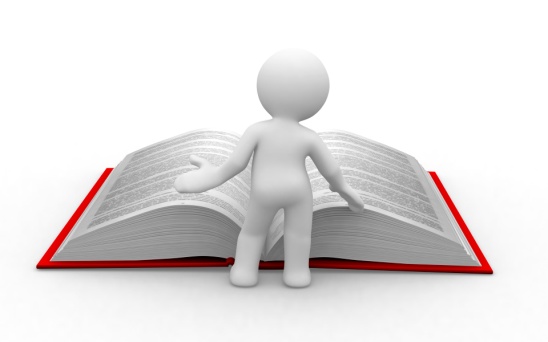 [Speaker Notes: Другие вопросы, отраженные  в Федеральном законодательстве РФ и законах Тульской области в сфере образования. Слайд № 3]
[Speaker Notes: Слайд № 4]
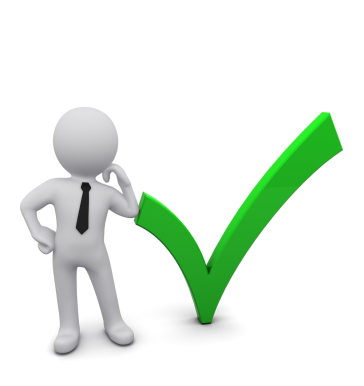 Перечень распоряжений правительства Тульской области, проекты которых разработаны министерством образования Тульской области в период с сентября 2013 по декабрь 2014
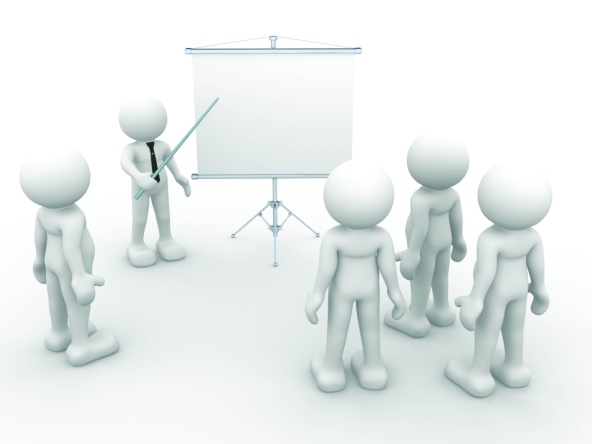 Структура сети учреждений профессионального образования Тульской области в 2014 году
[Speaker Notes: Слайд № 5.]
Система среднего профессионального образования Тульской области
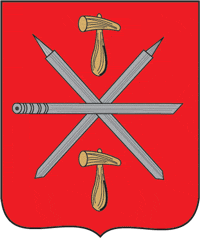 [Speaker Notes: Слайд № 6.]
Количество обучающихся в учреждениях профессионального образования Тульской области всех форм собственности  в 2014 году
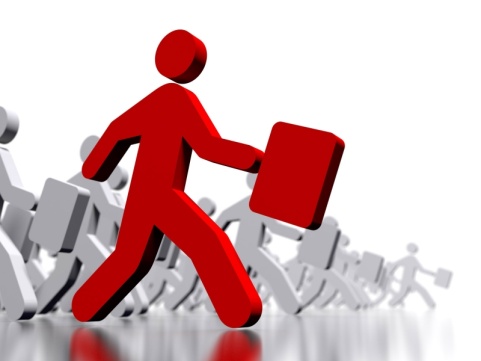 [Speaker Notes: Слайд № 7]
За период с 2006 по 2013 годы реорганизованы 27 учреждений начального профессионального и среднего профессионального образования
[Speaker Notes: Слайд № 8.1]
В 2014 году осуществляется процесс реорганизации следующих профессиональных образовательных организаций:
[Speaker Notes: Слайд № 8.2.]
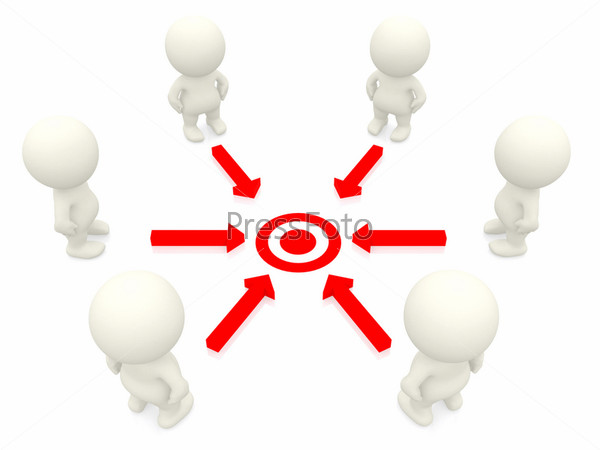 [Speaker Notes: Слайд № 9.1]
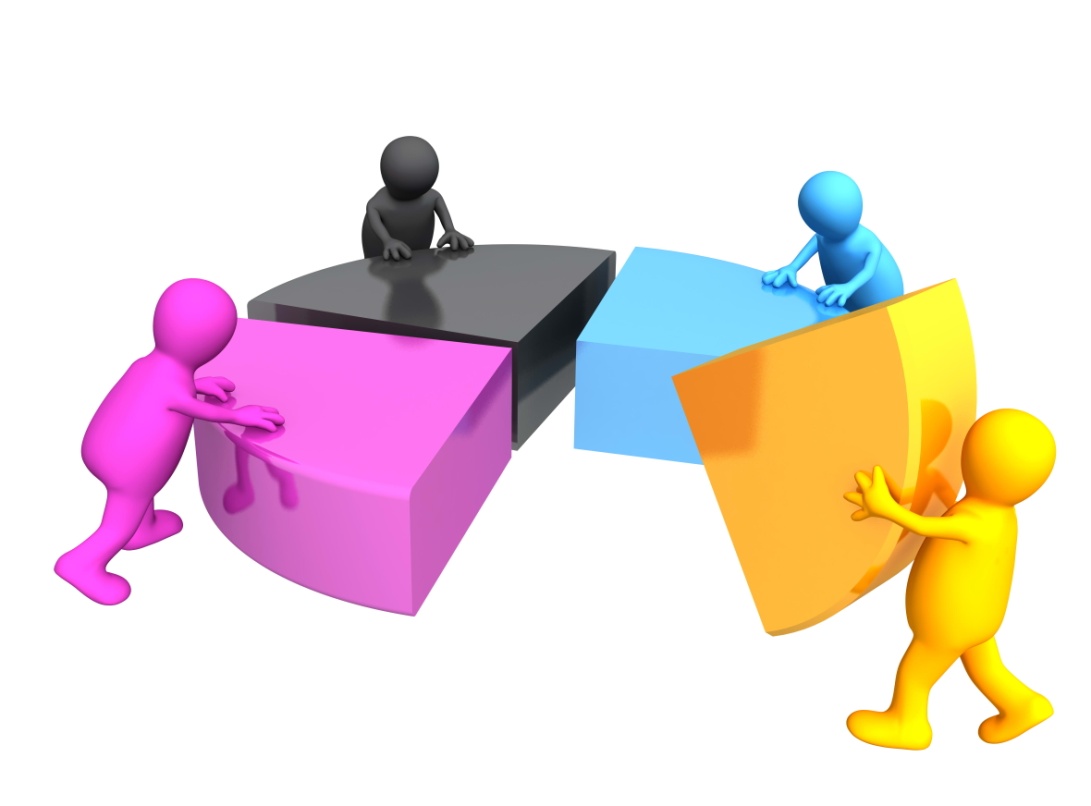 [Speaker Notes: Слайд № 9.2.]
Распределение численности преподавателей в государственных и муниципальных образовательных организациях среднего профессионального образования по стажу работы(на начало учебного года; человек)
Сведения об уровне образования  работников образовательных организаций  среднего профессионального образования
Численность преподавателей в государственных и  муниципальных образовательных организациях среднего профессионального образования (на начало 2013/2014 учебного года)
Распределение численности преподавателей в государственных и муниципальных образовательных организациях среднего профессионального образования по возрасту  (на начало учебного года)
Состав педагогических работников образовательных организаций  среднего профессионального образования по возрасту
Специальности, по которым имеются  вакансии педагогических работников
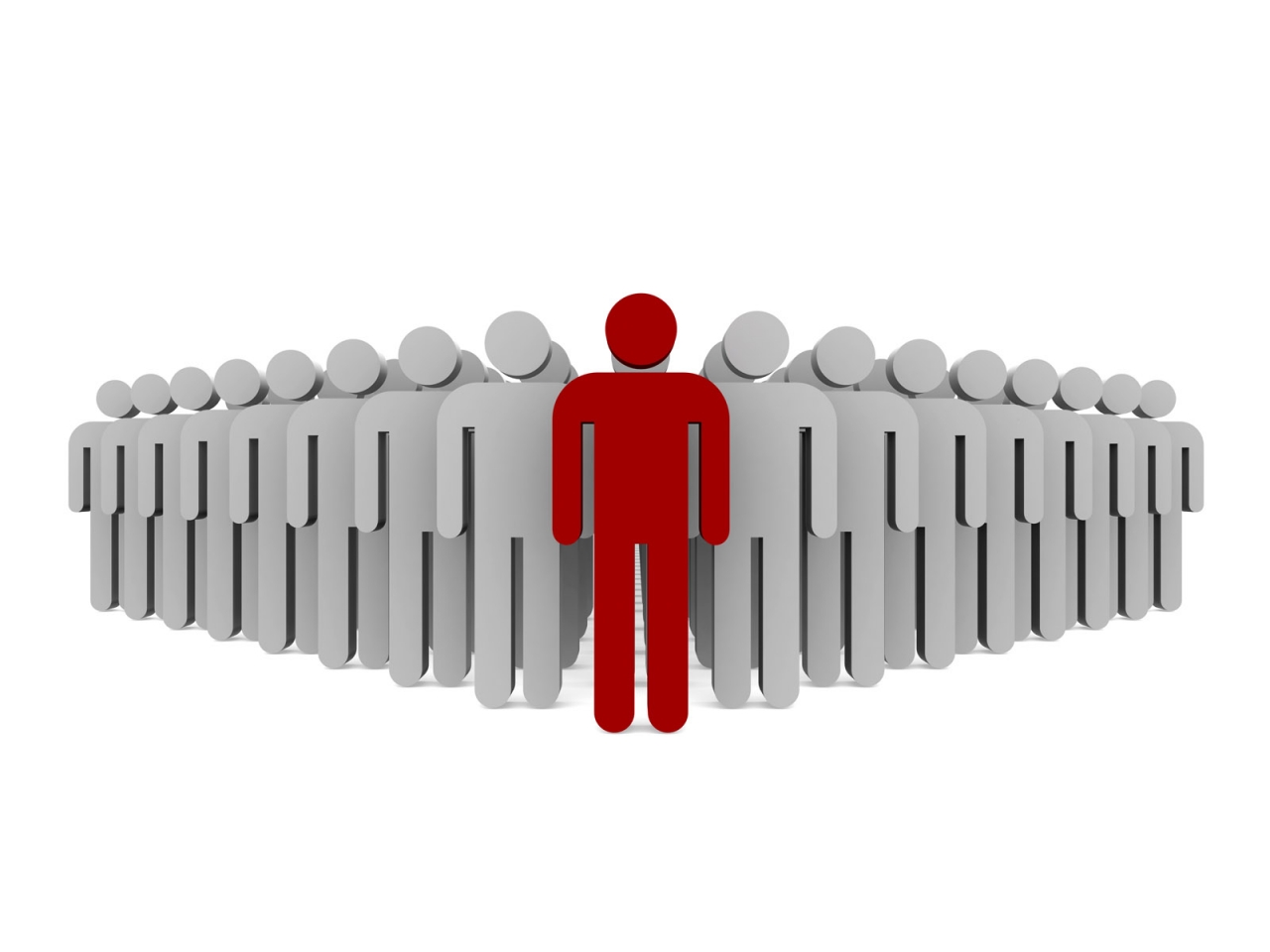 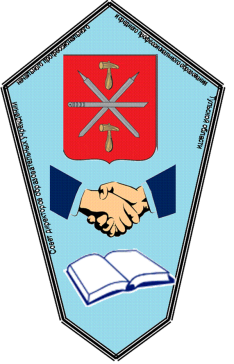 Спасибо за внимание!
Совет директоров ОУ НПО и СПО Тульской области

Адрес: 300045,г. Тула, ул. Оборонная, д. 93, корп. 1

Электронный адрес:sodirect_tck71@mail.ru

Тел.: 8(4872) 37-07-93